Parental ACEs and Pediatrics:Transforming Well Care
R.J. Gillespie, MD, MHPE, FAAP
Pediatrician – The Children’s Clinic, Portland, Oregon
5th Annual Critical Issues in Child and Adolescent Mental Health Conference
March 12, 2020
Disclosures
I have no personal financial relationships in any commercial interest related to this presentation.

	I do not plan to reference off label/unapproved uses of drugs or devices.
Objectives
Discuss one pediatric practice’s approach to integrating ACEs into clinical care.

Stimulate some thinking on next steps…and how primary care / mental health partnerships may be able to repair patients and families
Background
What we’re doing…and why we decided to do it this way…
A Word from the American Academy of Pediatrics…
Pediatric medical homes should:
strengthen their provision of anticipatory guidance to support children’s emerging social-emotional-linguistic skills and to encourage the adoption of positive parenting techniques; 
actively screen for precipitants of toxic stress that are common in their particular practices; 
develop, help secure funding, and participate in innovative service-delivery adaptations that expand the ability of the medical home to support children at risk; and 
identify (or advocate for the development of) local resources that address those risks for toxic stress that are prevalent in their communities.
What was missing…
Who do we screen?
Do we screen once, or multiple times?
When do we screen?
What tool do we use?
WHAT DO WE DO IF WE FIND IT???
Stories from the literature – why parent trauma matters….
Correlations exist between parent ACE scores and child’s ACE score…the more ACEs a parent experiences, the more ACEs the child is likely to experience.
1
Parenting styles are at least in part inherited:  if a parent experienced harsh parenting, they are more likely to engage in harsh parenting styles themselves.
2
Parents have new brain growth in the first six months after their child’s birth – in both the amygdala (emotional center) and frontal cortex (logical center) UNLESS they are experiencing stress, which impairs frontal cortex development.
3
Children who have experienced three or more ACEs before entering Kindergarten have lower readiness scores:  literacy, language and math skills are lower – and rates of behavioral problems are higher.
4
Lessons from the Field…What Pioneering Practices Have Taught Us
Screening in practice is feasible.
Doesn’t take as long as you would think.
Usually doesn’t change the immediate plan when a patient discloses trauma.
Patients and parents appreciate being asked.
They see the importance to their health.
They appreciate the conversation…and don’t mind the results being recorded in their records.
Parents look to pediatricians for guidance.
Parents see pediatricians as trusted change agents.
We are viewed as a bridge to needed resources.
Our Process
What we did…and what we’ve found.  (And some key lessons we’ve learned along the way)
The assumption
If…
we can identify parents who are at greatest risk
bring their trauma histories out of the closet
agree to support them when they feel most challenged in a non-judgmental way

…we will be able to create a new cycle of healthier parenting.
The Theory…
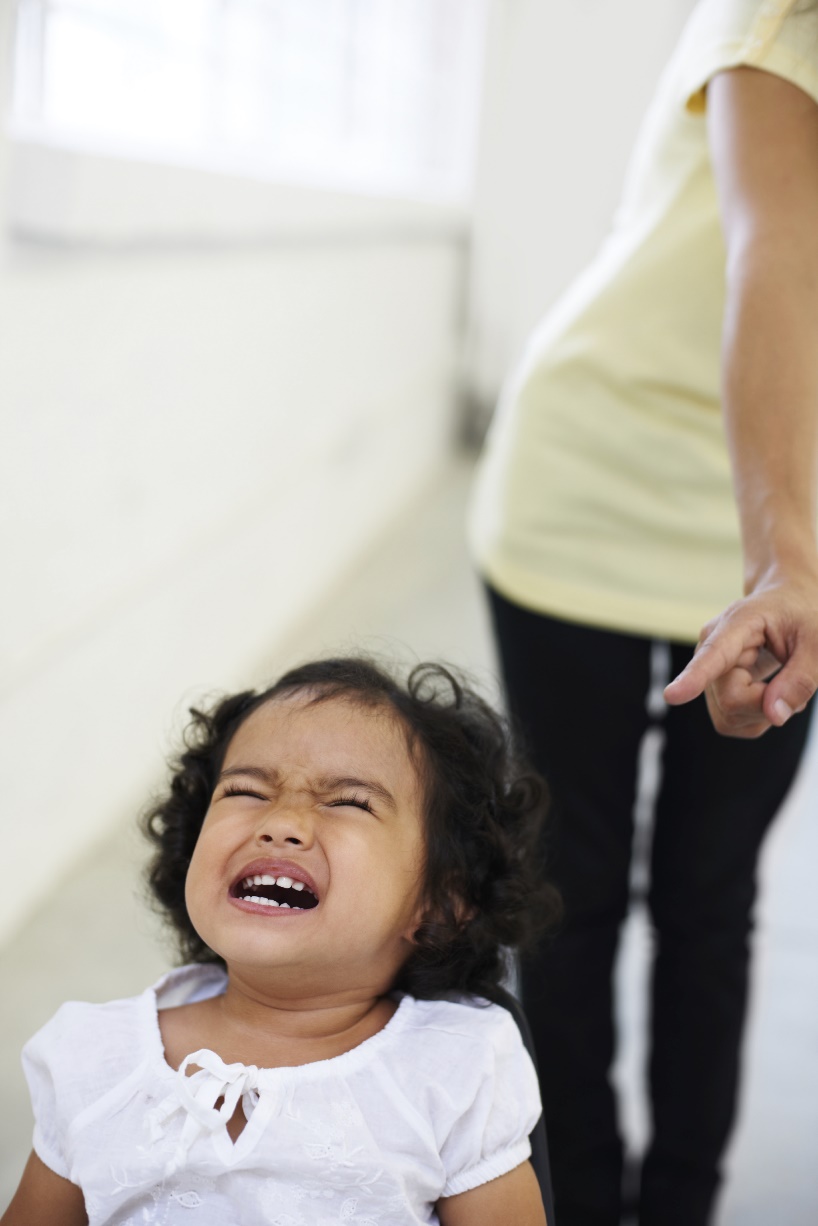 Certain moments in the life of an infant or toddler will be stressful
Tantrums, colic, toilet training, hitting / biting, sleep problems are examples
What happens to a parent who has experienced trauma?  Will their response be:
Fight?
Flight?
Freeze?
Can it be something else?
How can we better prepare at-risk parents for these inevitable moments?
And thinking further…
If a parent experienced trauma, do they have appropriate skills / ideas for:
Taking care of themselves?
Identifying when they need help?
Modeling appropriate conflict resolution?
Discipline that is developmentally appropriate?
Playing with their child?
In other words, can we teach parents and children to be more resilient?
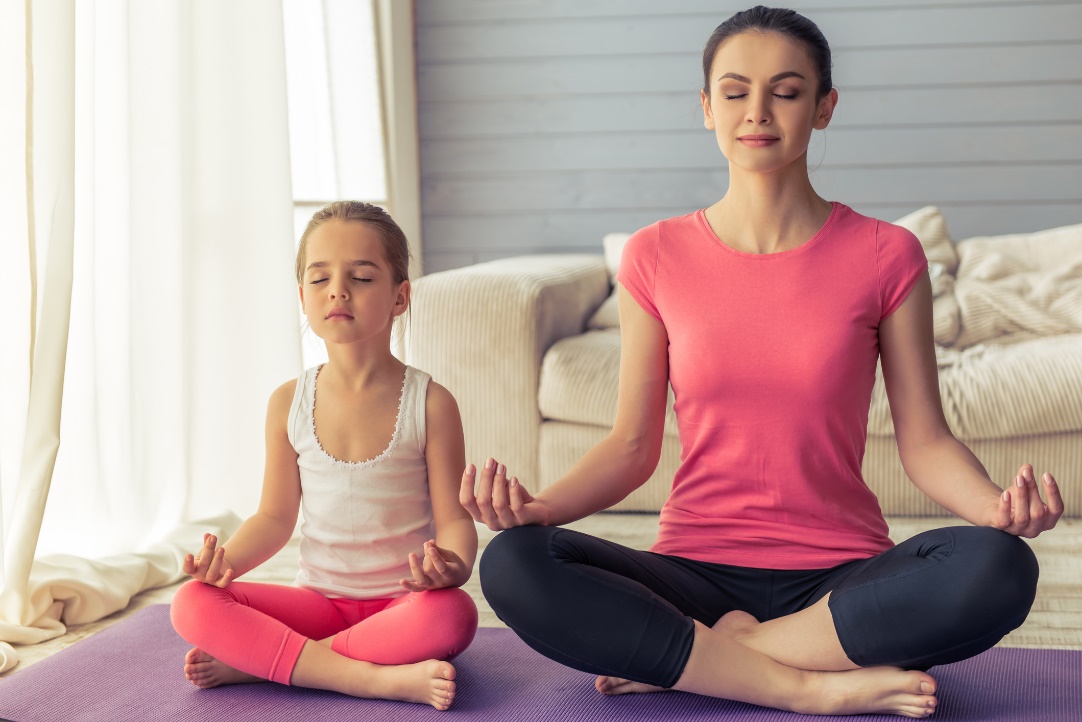 Case Study:  The Children’s Clinic
30 providers in three practice sites
Strong interest in early childhood development / developmental promotion
Since 2008 have implemented multiple standardized universal screening protocols
Developmental delay
Autism
Maternal Depression
Adolescent Depression
Adolescent Substance Abuse
Adolescent questionnaire has always included questions about dating violence; many providers ask about bullying in their history for school aged children.
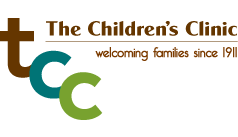 How do I Find it?  Our First Step
Pro tip:  Be intentional with spread…use a pilot of people willing to get their hands dirty.
Eight providers piloted screening
At the four month visit, parents are given the ACE screener, along with a questionnaire about resilience and a list of potential resources.
Cover letter explaining the rationale for the screening tool, and what we plan to do with the information
Created a confidential field in the EMR that does not print into notes, but perpetuates into visits to document results while minimizing risk to families.
Added questions about community violence, bullying, racism / prejudice and foster care exposure.
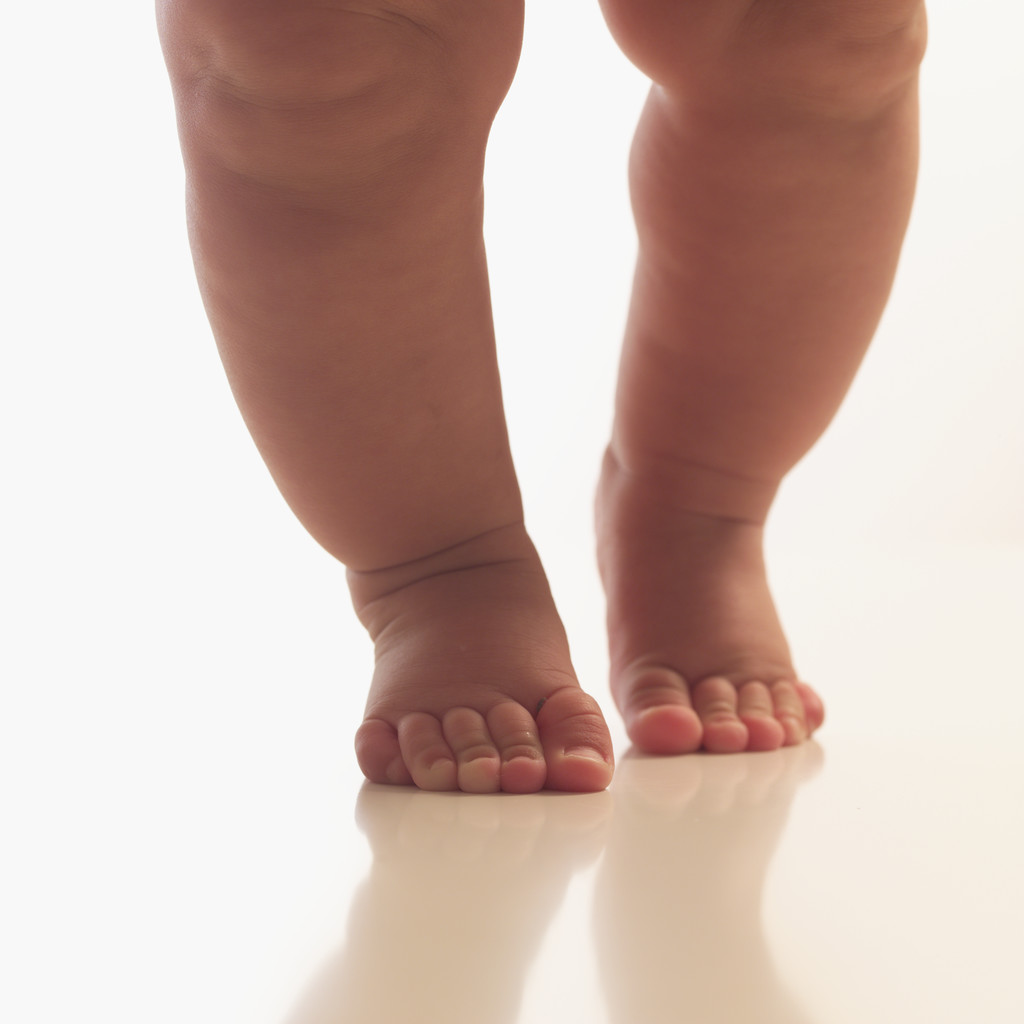 Initial Goals
How do we best assess parental ACEs in primary care?

(Is it feasible to assess parental ACEs in the course of a primary care visit?)
Adjusted risk for suspected developmental delay
* = p <0.1, ** = p <0.05, *** = p <0.01
Domain-specific developmental risk by Maternal ACE exposure
* = p <0.1, ** = p <0.05, *** = p <0.01
Dose response relationship between Maternal ACE and risk for suspected developmental delay
Pro tip:  Use your own data to anchor screening to something that providers care about.
Parental ACEs and Behavioral Outcomes
Compared to children whose parents have no ACEs, a child whose parent has 4+ ACEs has:
2.3 point higher score on the Behavior Problems Index (BPI)
2.1x higher odds of hyperactivity
4.2x higher odds of emotional disturbances
Correlations were stronger for maternal ACEs than paternal ACEs.

					Schickedanz et al., Pediatrics. 2018;142(2).
Parental ACEs and Health Outcomes
For each additional parental ACE:
Worsening overall health status (aOR 1.19)
Increase rates of asthma (aOR 1.19)
Increase in excessive media use (aOR 1.16)

Since these effects are cumulative, if a parent has 6+ ACEs, their child has 6.38x the risk of asthma.

						Lê-Scherban et al., Pediatrics. 2018;141(6).
Parental ACEs and Utilization Patterns
For each additional maternal ACE, there is a 12% increased risk of missing well visits in the first two years.
This did not result in missing immunizations.

However, given the risk of developmental delays, it is likely that:
Parents are not receiving anticipatory guidance on developmental promotion.
There may be an increased risk of missing on-time administration of standardized developmental screens, meaning a potential delay in referral to services.
				Eismann EA et al.(…Gillespie RJ), J Pediatr 2019;211:146-51.
Stories from the literature – why parent trauma matters…
5
What it’s been like
Some cases to illustrate common conversations that I’ve had
Disclaimer…
None of these cases came from our routine screening protocol.

But…once you start thinking about ACEs in one context, you become more sensitive to them in other contexts.
The Angry Mom
Mom of a four year old boy…her main concerns are about behavior.
Whenever mom disciplines her son, he laughs at her.
As mom describes how frustrating she thinks this behavior is, you can see the veins popping out of her neck…
Understanding Developmental Stages
I asked mom why she thought he was laughing.
Mom has a history of verbal abuse…she interpreted her son’s laughing as humiliation.
After a minute or two, the boy would always apologize and say “sorry, mommy.”
I asked if maybe she thought he laughed because he was embarrassed…her shoulders immediately dropped.
We then talked about ways to center herself when needing to correct his behavior…take a deep breath, remind yourself why you’re doing the correction, and focus on your goal.
Punchlines
Understanding your kid’s development keeps people from misinterpreting their reactions.
Toddlers aren’t mean, stubborn, selfish, etc.

Help parents understand that “kids do well when they can.”

Since then…mom has spontaneously brought up food insecurity, family losses, financial hardships…and how those things might be affecting her older kid’s behaviors…
The worst clinical visit I’ve ever had…
15 year old who is doing “everything wrong” comes in for a well visit
Truancy – being kicked out of the “last ditch” high school
Violent fights with mom
Unprotected sex with her “boyfriend” who is 26
Meth, marijuana, cocaine
After figuring out this history, I ask her if she has any goals
Her response:  “you think I’m having unprotected sex because I don’t have any goals?  You’re an a$$@*&!”
After the shock wore off…
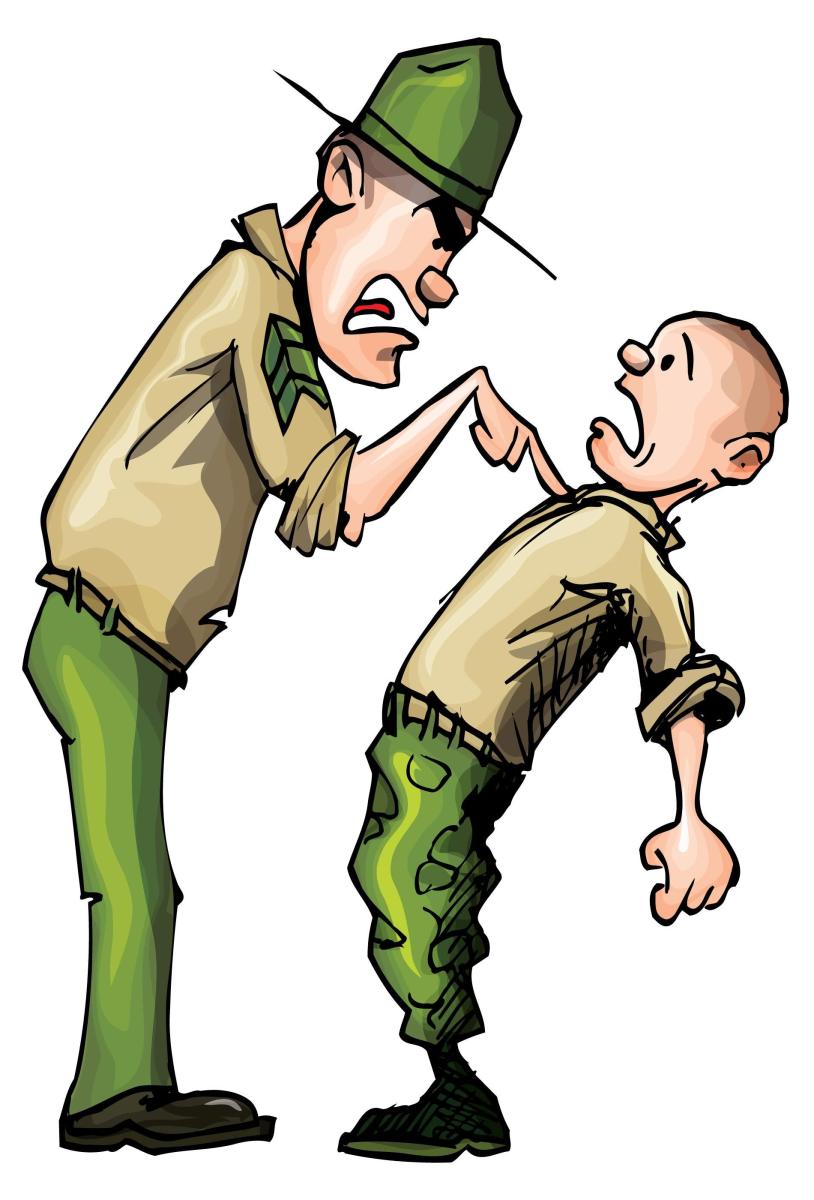 My initial instinct?



She reported her ACE score as 5.
Father is out of the picture after going to jail for drug abuse.
Verbal abuse, emotional neglect were part of her perception.
My instinct now?
Discussion about coping strategies, and boosting her sense of competence.
“It's hard to get enough of something that almost works.”- V. Fellitti
[Speaker Notes: “What are conventionally viewed as public health problems are often personal solutions to long concealed ACEs.
Dismissing these coping strategies as  bad habits or destructive behavior misses their functionality. “   V Fellitti]
And the next visit?
She had transferred to a Gateway program at our community college.
She had stopped all drugs except marijuana.
She ditched her much-older boyfriend.

When I asked her what had changed…

“The kids at that last school were losers…they didn’t have any goals.”
The Quietly Failing Teen
12 year old male in for a well visit…first time with this office.
Mom concerned that his grades are slipping:  he used to be a B student, now C-D student.
In a new school this year, patient cries when talking about how he has made no friends.
Not disruptive in the classroom.
Past history of anxiety.
No thoughts of self-harm.
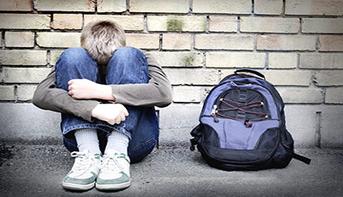 What if…
Father is in jail?
Both parents have a history of substance abuse?
Parents are divorced?
Mother has a history of anxiety and depression and “can’t get on the right medications”?
Used to live with his grandmother, but now that mom “has her act together” he has moved across town and not only is in a new school but also is no longer allowed to talk with his grandmother?
ACE score:  at least 4…
Factors in Resiliency:  The 7 C’s
Connection
Confidence
Competence
Character
Coping
Control
Contribution
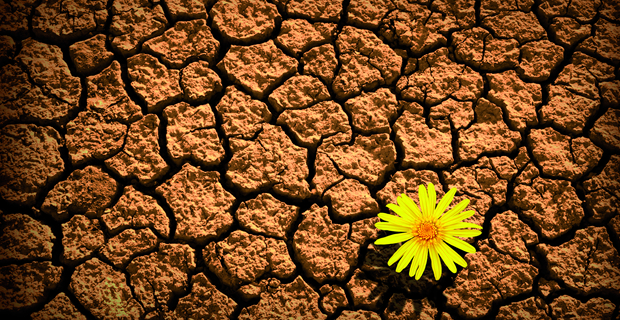 Addressing Some of the 7 C’s
Connection:  Big Brother, school counselor, other mentoring programs.
Asking about his strengths, interests and passions assesses Competence and Confidence:  
Really likes skateboarding…Boys & Girls Club has competitions…
Coping:  exercise, meditation, Youth Contact for counseling.
Punchlines
Screening for ACEs in ANY context in our practice has made us aware of ACEs in ALL contexts.
This fundamental culture shift towards Trauma-Informed Care changes how we view patients and their problems.

Our needs as health care providers are extending beyond what our clinic can provide on its own…
So now what?
Transforming well care…one step at a time.
Altering our view of screening tools
In order to move forward, we have to change how we think about screening protocols in primary care.
Adding new screening or assessment protocols has often been seen as “one more thing” for providers to do.
Sensemaking of our data changes the perception of how assessment tools relate to each other.
Screening Tools and Recommendations


Pass / Fail? 
Refer or observe? 
Move on…



Integrated Screening Model
Parental ACEs
Maternal Depression
Developmental Health
Social-Emotional Health
SDoH
Ready for Kindergarten?
Expanding on the purpose of screening tools
Previously, screening tools were all about assessing risk, and connecting to resources as needed.
Now, using screening tools as teachable moments and opportunities for education.
Public Health                 Types of                     Approaches to   	                                                             Approaches to
              Level                      Prevention                     Toxic Stress                            Examples                          Relational Health
 


                     
                                               Tertiary                  Indicated Treatments                      ABC                                 Repair strained
		                                       for toxic stress related                    PCIT                               or compromised
		                                     symptoms and diagnoses                 CPP                                 relationships
			                    (e.g., anxiety, PTSD)                     TF-CBT



                                               Secondary           Targeted Interventions            Parent/Child ACEs             Identify / Address 
		                                      for those at higher risk	 	SDoH                            potential barriers
		                                     of toxic stress responses                  BStC	                        to SSNRs
					            


                                
	                            Primary               Universal Preventions              Positive Parenting                 Promote SSNRs
		                                    (anticipatory guidance,                      ROR                               by building 2-Gen
		                                     consistent  messaging)                      Play                                 relational skills
3
2
1
Slide adapted from Thinking Developmentally: Nurturing Wellness in Childhood to Promote Lifelong Health, Garner and Saul, 2018.  Used with permission.
[Speaker Notes: PUBLIC HEALTH APPROACH TO A PUBLIC HEALTH CRISIS … TOXIC STRESS
-   1,2,3 APPROACHES TO TOXIC STRESS
Show the EXAMPLES

BUT TOXIC STRESS IS NOT THE FRAME THAT WE NEED TO MOVE FORWARD!!
TS TAPS INTO A RICH AND SOPHISTICATED SCIENCE OF ADVERSITY
ULTIMATELY TS IS A DEFICITS MODEL – in ability to turn off the stress response
IF TS IS A PUBLIC HEALTH CRISIS – WHAT IS THE ANTIDOTE?

A PUBLIC HEALTH APPROACH TOWARDS PROMOTING RELATIONAL HEALTH
MOST OF THESE EXAMPLES PROMOTE, ID BARRIERS, REPAIR SSNRS

SSNRS DO NOT FORM IN A VACUUM – WE NEED TO DEVELOP SUPPORTS FOR:
	1) SSN FAMILIES  and   2) SSN COMMUNITIES 
	(use FCPMHs to anchor medical neighborhoods)
PULLING THIS ALL TOGETHER – WHAT DO WE NEED TO DO? …]
Public Health Approach to ACE Assessments
Primary Prevention:  
ACE assessment tools become an opportunity to provide UNIVERSAL education about trauma and resilience
Secondary Prevention:
ACE assessment tools help to identify families that MAY BE AT RISK and therefore get extra help in positive parenting, relational / attachment repair, or other interventions
Tertiary Prevention:
ACE assessments give an opportunity to identify TRAUMA SYMPTOMS and therefore which patients / families need further evidence-based treatments
Our Integrated Response
Redefining Our Role & Goal:  Understanding the “Righting Reflex”
“Success” in our conversations about ACEs and trauma is relational.
Goal is not about “forcing” a disclosure.
Is the door open to further conversation?
Conversation should be validating, safe and non-threatening.
If we’re leaning on our training to “fix everything” we may not be present to hear the stories.
Parents’ behaviors make more sense if you understand their story.
Instead of “what’s wrong with this person?”, think “what happened to this person?”
Creating a Culture of Safety…and a Space to Heal
Positive relationships with providers matter for building resilience.
Children with 2+ ACEs whose parents report that their child’s health care providers “always” listen, spend needed time, and give needed information are over 1.5x more likely to live in families that practice four basic resilience skills.
Children whose parents report “always” having positive communication with their child’s health care providers are over 1.5x more likely to practice 3 or more (of 5) recommended protective family routines and habits.

National Survey of Children’s Health, www.cahmi.org
Initiating the Conversation to Help Patients Understand their own Experiences
Thank patient / parent for opening up about their experiences, validate the importance of the conversation.

Are there any of these experiences that still bother you now?

Of those that no longer bother you, how did you get to the point that they don’t bother you?

How do you think these experiences affect you now?
Universal Resilience Interventions
Complements of Amy Stoeber, PhD – all providers are trained in a series of interventions that will be implemented universally at well visits
Interventions relate to parent self-care, promoting attachment / attunement, and building resilience in parents
Building in data collection to measure outcomes for kids based on whether interventions were delivered (and which ones)
Resilience Curriculum
Assuming that parent ACEs affect development by disrupting attachment / attunement relationships…
Can primary care intervene by teaching parents a little about resilience at each well visit?
3-5 days:  Circle of Support
2 weeks:  Parental Self-Care
2 months:  Mirror work:  Becoming a Baby Observer
4 months:  Focusing on Attachment
6 months:  Special Time
9 months:  Review Mirror Work & Special Time
12 months:  Beginning Discipline
Circle of Support…an example
Primary circle
Secondary circle
System supports
Another Example:  Self-Care
Expanding our Assessment for Kids at Risk
Currently the AAP guidelines for maternal depression recommend specific social emotional screening for kids whose parents experience depression
Given the effects of ACEs on a parent’s attachment and attunement with their child, makes sense to create an analogous workflow for positive ACEs
TCC has added integrated Behavioral Health Consultants into practice
BHCs will be engaged with families to conduct screening and give more in-depth interventions for families at risk
Planning co-visits with pediatrician and BHC at 6 month visits as needed
Pro tip:  Use an expanded care team to offer more tailored services to families in need.
Expanded workflow / clinical response
Parent ACE score 0
Resilience interventions
Universal education about trauma and resilience
Parent ACE score 1-3
Resilience interventions
Universal education about trauma and resilience
Safety assessment and resource needs assessment
Refer to Care Coordinator or Help Me Grow as needed
Parent ACE score 4+, or 1-3 with symptoms / safety concerns
Resilience interventions
Universal education about trauma and resilience
Safety assessment and resource needs assessment
Refer to Care Coordinator or Help Me Grow as needed
Schedule joint 6 month visit with BHC
Social emotional development screening
Video interaction intervention
If concerns  - schedule joint 9 month visit, consider referral to PCIT or other therapy
Pro tip:  Adapt your model of care based on patient and family needs.
But…
Primary care can’t do it alone.
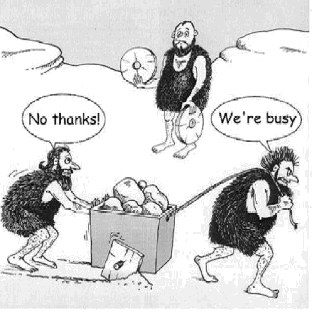 Potential Programs that Work
Some positive parenting / attachment programs have been shown to moderate the effects of parental ACEs on children’s social-emotional development
More work needs to be done in examining overall development
What parents say they want:  parenting classes and support groups
How do we make these programs responsive to parents / families who have experienced trauma?
How do we make these services available to families in a context that works for them?
Public Health / Community Interventions
Nurse Family Partnerships and other home visiting programs
2 home visits in the first year shown to reduce child abuse by 50%
Community Referral Agencies
211 Info
Help Me Grow
Early Intervention / Early Childhood Special Education
Parent coaching model to improve interactions between parent and child
Some states include family risks as qualifying diagnoses – Illinois uses maternal depression as a qualifying diagnosis for EI
Mother-Baby Dyad Interventions
Mentoring programs (Big Brother / Big Sister Programs, Boys & Girls Clubs, etc.)
Trauma-Informed Schools:  major work being done in implementing trauma-informed discipline, resilience programs within school systems with great success.
Parenting Interventions with Good Evidence
Triple P
Parent-Child Interaction Therapy (PCIT)
Attachment and Biobehavioral Catch-up (ABC)
Child-Parent Psychotherapy (CPP)
Child First
Promoting First Relationships (PFR)
Family Check-up
Safe Care
The Incredible Years
Circle of Security
From David Willis, MD (used with permission)
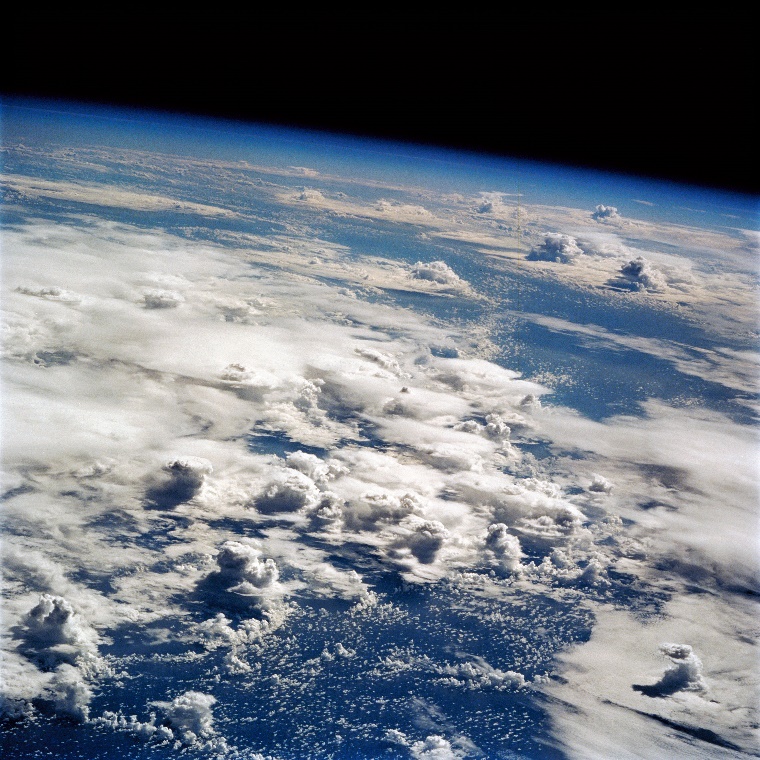 Looking to the future…
The 50,000 foot view
Kindergarten Readiness
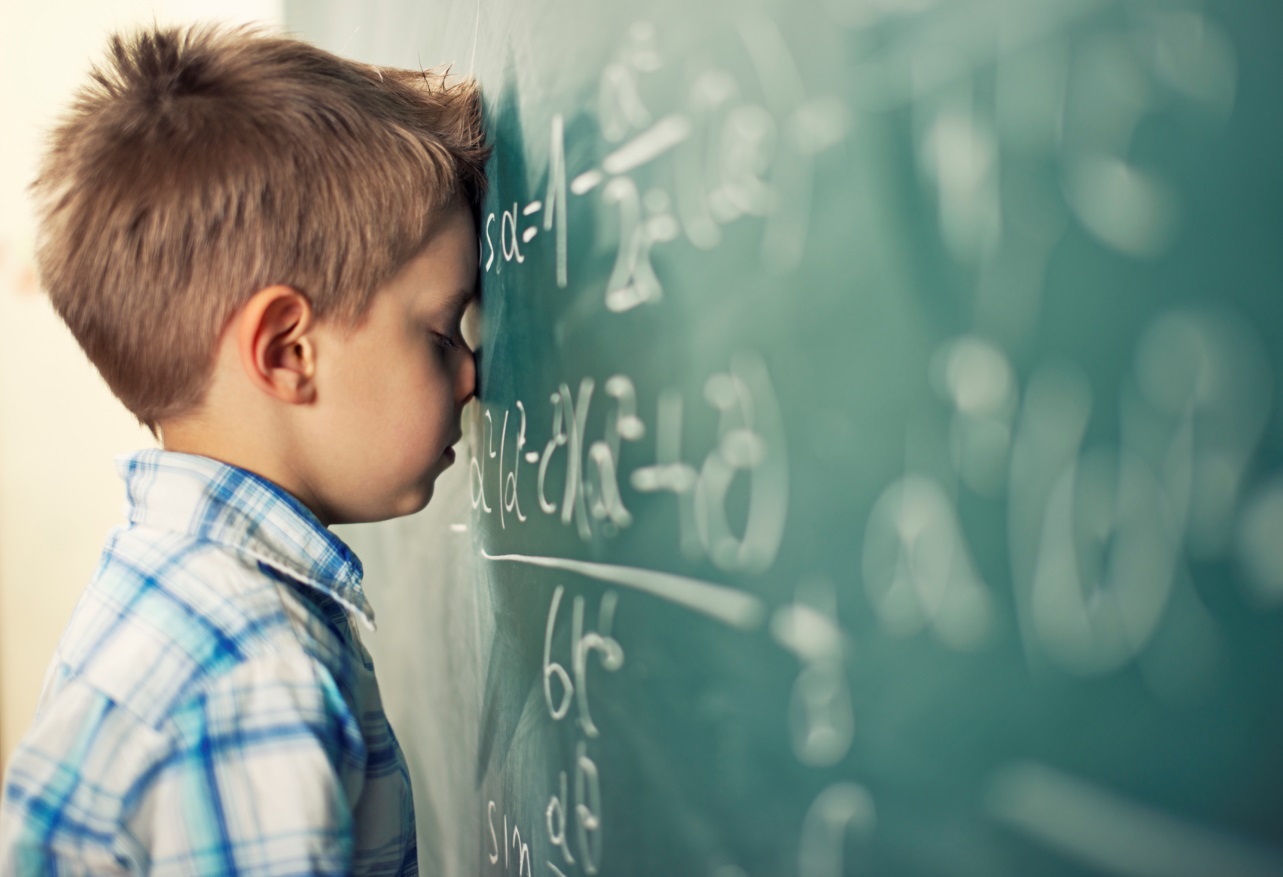 Stories that still need to be told…our next research questions:
What role does parental resilience play in buffering their child’s developmental risk?
1
Does the conversation about trauma (and the process of assessing parental ACEs) mediate developmental risk?
2
Can a primary care provider intervene?  Specifically, can a PCP teach attachment / attunement interventions in the course of a well visit to reduce developmental risk and improve parental resilience?
3
How does the conversation about toxic stress change the relationship between parents and their pediatrician?
4
Implications for primary care:The thoughts that keep me up at night…
How does our approach to developmental surveillance, promotion and screening change?
Screening alone is insufficient…
How do we best bolster our developmental promotion efforts?  Can this be tailored based on family risk?
How do we perceive, treat, follow up with families who miss well visits, early intervention intakes, etc.?
How do we best assess, promote, and repair (when necessary) attachment in practice?
At what points do we formally assess / screen for social emotional delays…and what do we do with those results, given the paucity of resources?
How else can we apply these learnings to prevention?
Given what we know about risks to development and mental / behavioral health:
How does primary care, with the support of our mental health colleagues, approach mental health prevention?
What is the role of mental health in promoting and supporting social emotional development?
Can we transform primary care enough to be able to promote Kindergarten readiness as a cross-sector, multidisciplinary effort?
The Ultimate (short term) Outcome
How do we use our knowledge of ACEs in children and in parents to support and promote Kindergarten Readiness?
The future…
From Nadine Burke-Harris:  Where do you want to be in 30 years?
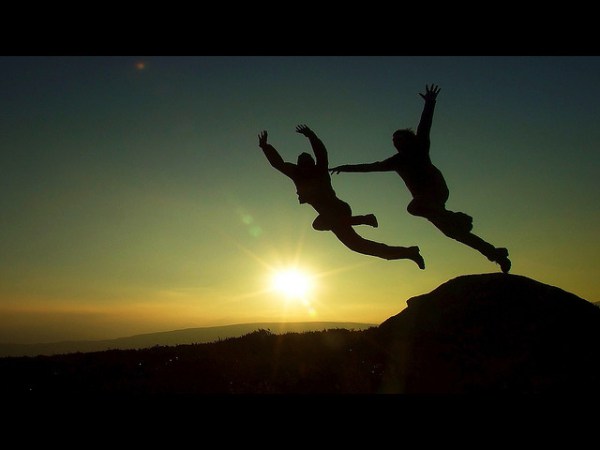 Selected References
Felitti, V. J., Anda, R. F., Nordenberg, D., Williamson, D. F., Spitz, A. M., Edwards, V., Koss, M., Marks, J. S. (1998). Relationship of Childhood Abuse and Household Dysfunction to Many of the Leading Causes of Death in Adults. American Journal of Preventive Medicine, 14(4), 245-258. doi:10.1016/s0749-3797(98)00017-8
Folger AT, Eismann EA, Stephenson NB, Shapiro RA, Macaluso M, Brownrigg ME, Gillespie RJ.  Parental Adverse Childhood Experiences and Offspring Development at 2 Years of Age. Pediatrics. 2018;141(4):e20172826.
Folger AT, Putnam KT, Putnam FW, Peugh JL, Eismann EA, Sa T, Shapiro RA, Van Ginkel JB, Ammerman RT.  Maternal Interpersonal Trauma and Child Social-Emotional Development:  An Intergenerational Effect. (2017)  Paed and Perinatal Epidemiol.  
Garner AS, Shonkoff JP, et al.  Committee on Psychosocial Aspects of Child and Family Health, Committee on Early Childhood, Adoption and Dependent Care, and Section on Developmental and Behavioral Pediatrics.  Early Childhood Adversity, Toxic Stress, and the Role of the Pediatrician: Translating Developmental Science Into Lifelong Health.  (2012).  Pediatrics 129 (1) e224.
Gillespie, R.J., Folger A.T.  Feasibility of Assessing Parental ACEs in Pediatric Primary Care:  Implications for Practice-Based Implementation.  (2017)  Journ Child Adol Trauma.  DOI 10.1007/s40653-017-0138-z.
Ginsburg, K.  Building Resilience in Children and Teens.  2014, American Academy of Pediatrics Press.
Jimenez, M. E., Wade, R., Lin, Y., Morrow, L. M., & Reichman, N. E. (2016). Adverse Experiences in Early Childhood and Kindergarten Outcomes. Pediatrics, 137(2). doi:10.1542/peds.2015-1839
Kim, P., Evans, G. W., Angstadt, M., Ho, S., Sripada, C., Swain, J. E., Liberzon, I., & Phan, K. L. (in press). Effects of Childhood Poverty and Chronic Stress on Emotion Regulatory Brain Function in Adulthood, The Proceedings of the National Academy of Sciences of the United States of America (PNAS).
Lomanowska, A., Boivin, M., Hertzman, C., & Fleming, A. (2015). Parenting begets parenting: A neurobiological perspective on early adversity and the transmission of parenting styles across generations. Neuroscience. doi:10.1016/j.neuroscience.2015.09.029
Noble, K.G., Houston S.M., et al.  (2015).  Family Income, Parental Education and brain structure in children and adolescents.  Nature Neuroscience.  18:  773-778.
Randell, K. A., O’Malley, D., & Dowd, M. D. (2015). Association of Parental Adverse Childhood Experiences and Current Child Adversity. JAMA Pediatrics JAMA Pediatr, 169(8), 786. doi:10.1001/jamapediatrics.2015.0269
Traub F, Boynton-Jarrett R.  (2017).  Modifiable Resilience Factors to Childhood Adversity for Clinical Pediatric Practice.  Pediatrics.  139(5):  e20162569.